.
انتاج خضر/1
الاستاذ المساعد الدكتور نوال مهدي حمود
قسم البستنة وهندسة الحدائق
كلية الزراعة/ جامعة البصرة 
البصرة – العراق
2022 – 2021 
م5 الاحد 14/ 11/ 2021
albayatyNawal@gmail.com
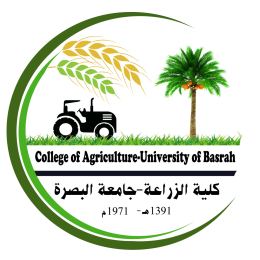 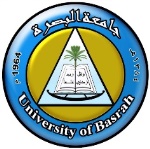 في المحاضرة السابقة تكلمناعن:
الري في محاصيل الخضر.
تقسيم نباتات الخضر Classification of vegetable .

في محاضرة اليوم سوف نتكلم عن :
العائلة الصليبية
اللهانة Cabbage
.
.
العائلة الصليبية 
Brassiceae or Cruciferae
Mustard family
 -تضم العائلة الصليبية عدد كبير من محاصيل الخضر الثانوية وبعض محاصيل الخضرالرئيسة اغلبها شتوية مثل اللهانة والقرنابيط والفجل والشلغم  والكلم والرشاد والجرجير وتشمل حوالي 300 جنس و 3000 نوع.
يلاحظ في هذه العائلة وجود المادة المتطايرة في اغلب نباتاتها التي تدخل مركبات الكبريت في تركيبها.
 تختلف محاصيل هذه العائلة في طبيعة نموها والاجزاء المستعملة منها في التغذية وكما يلي:
تؤكل الرأس الخضرية المندمجة الناتجة عن التفاف الاوراق حول البرعم الطرفي كما في اللهانة.
يؤكل القرص الزهري كما في القرنابيط والبروكلي.
الجذر كما في الشلغم .
الجذر مع الاوراق كما في الفجل .
الساق المتضخمة كما في الكلم.
الاوراق كما في الرشاد والجرجير. ........ يتبع
.
اللهانة Cabbage
Brassica oleracea var. capitata L.
تسمى ايضا بالكرنب او الملفوف, 
وجدت نامية بصورة برية في سواحل انكلترا وبعض السواحل الجنوبية الغربية من اوربا ومناطق حوض البحر الابيض المتوسط وكانت تزرع منذ قديم الزمان في العراق ومصر. 
تستعمل في المحشي والسلطة والطبخ او لعمل المخللات كما تستخدم بعض اصنافها كعلف للحيوانات, 
وهي من المحاصيل الغنية بالقيمة الغذائية اذ يحتوي كل 100 غم من الاوراق على 94% ماء , 14 سعرة حرارية , 1غم بروتين , 2 غم مواد كاربوهيدراتية , 41 ملغم فسفور , 43 ملغم كالسيوم , 10 ملغم حديد و31 ملغم حامض الاسكوربيك بالاضافة الى فيتامينA  والمواد الكبريتية المتطايرة ولها بعض الفوائد الطبية كما تحتوي على بعض المواد القاتلة للبكتريا وتخفض السكر والكولسترول في الدم ولها تأثير مضاد لبعض السموم. 
وهي نبات عشبي ذو حولين Biennial.
يقسم الباحثون اللهانة الى ثلاث مجاميع  اشهرها :
اللهانة البيضاء White cabbage
Brassica oleracea var. capitata forma Alba    
هي اللهانة الاعتيادية التي تميل الى اللون الابيض  

اللهانة الحمراء او البنفسجيةRed cabbage 
 Brassica oleracea  var. capitata forma ruba 
قليلة الانتشار في العراق             

اللهانة المجعدة الاوراق Savoy cabbage
Brassica oleracea var. sabauda
.
اللهانة
كما يمكن تقسيم اصناف اللهانة حسب الصفات الآتية:
حسب موعد النضج اذ توجد اصناف مبكرة واخرى متوسطة التبكير او متأخرة.
حسب حجم الرؤوس حيث توجد اصناف صغيرة واخرى متوسطة او كبيرة الحجم.
حسب شكل الرؤوس حيث توجد اصناف رؤوسها ذات شكل مستدير او بيضوي او متطاول او مخروطي.
حسب لون الاوراق وملمسها حيث توجد اصناف ذات اوراق خضراء فاتحة او غامقة او حمراء اللون, وقد يوجد اصناف ذات اوراق ملساء او مجعدة.
اللهانة
يشترط في الصنف الجيد من اللهانة ان تتوفر فيه الشروط الآتية:
ان يلائم الظروف البيئية السائدة في المنطقة.
ان يقاوم صفة الازهار المبكر
ان تكون الرؤوس صلبة ولا تنفجر بسهولة.
ان تكون  الرؤوس ذات حجم جيد
ان تكون الاوراق ذات لون اخضر وملساء وذات ساق قصير
ان تكون جميع النباتات متجانسة ولها القابلية على تكوين رؤوس جيدة عند الزراعة في الحقل........................ يتبع
الاحتياجات الجوية 
اللهانة من محاصيل الخضر الشتوية، يلائمها الجو المعتدل الحرارة في المرحلة الاولى من النمو ثم حرارة منخفضة ورطوبة عالية بعد ذلك, 
افضل درجة حرارة للنمو 15– 20م◦، واذا تعرضت النباتات لحرارة منخفضة  تتبعها حرارة مرتفعة فان ذلك يدفع النباتات الى الازهار المبكر وتختلف الاصناف كثيرا في استجابتها لهذه الظاهرة.
 بصورة عامة يفضل النبات الجو المعتدل المائل الى البرودة خاصة اثناء تكون ولف الرؤوس لان درجة الحرارة المرتفعة تؤدي الى عدم تكونها وان تكونت فانها تكون صغيرة الحجم وليست ذات قيمة اقتصادية خاصة اذا ارتفعت درجة الحرارة عن 35م◦.
.
الاحتياجات الجوية 
من مزايا نباتات اللهانة انها
 تتحمل التفاوت بين درجة حرارة الليل والنهار،
وتتحمل الدرجات المنخفضة التي تصل (صفر) الى (– 5) م◦, 
وتنبت البذور على درجة 20 – 30 م◦ 
ومن مميزاتها ايضا هو انها من النباتات التي تحتاج الى ارتباع اي انخفاض في درجات الحرارة وخاصة الاصناف الاجنبية مثل الصنف Copenhagen Market  لكي تتجه الى تكوين الازهار واذا لم تتوفر هذه البرودة  تبقى بحالة خضرية لذلك يلاحظ ان اللهانة الاجنبية تكون ذات رؤوس ملتفة وذلك لعدم حصول ارتباع وهذه صفة جيدة من  ناحية استخدام المجموع الخضري وغير جيدة اذا اريد انتاج البذور ................... يتبع
.
التربة الملائمة للزراعة 
تزرع نباتات اللهانة في ترب مختلفة للحصول على نمو جيد, 
وللحصول على انتاج مبكر يفضل الزراعة في الترب الرملية او الرملية المزيجية (Sandy – Loam) 
وتزرع في الترب الطينية المزيجية  (Clay Loams)والترب السلتية(Silty  Soil) للحصول على محصول عالي ومتأخر, 
اما الترب العضوية من نوع (Muck Soil) فهي جيدة للانتاج المتأخر. 
ويجب ان تكون تربة الزراعة خصبة جيدة الصرف وذات نسبة عالية من المواد العضوية وخالية من الاملاح .
.
التربة الملائمة للزراعة 
اما تأثير الـ pH  على النبات فان العديد من الدراسات تشير الى ان محصول اللهانة ينمو جيدا في الترب القليلة الحموضة، 
لان انخفاض الحموضة (انخفاض الـ pH ) الى 4.3 – 6 يؤدي الى زيادة الحاصل والسبب في ذلك يعود الى جاهزية عنصر الفسفور في التربة،
 لان الفسفور يكون متوفرا كثيرا عندما تكون حموضة التربة بين 5.5 – 6.5 فيمتص النبات كمية اكبر وبالتالي يزيد الانتاج.
تنتشر الامراض وخاصة مرض تدرن الجذور Club Root في الاراضي الحامضية ويعالج باضافة اوكسيد الكالسيوم اواللايم (Lime or Cao ) او هيدروكسيد الكالسيوم ( Hydrated lime or Ca(OH)2) الى التربة.  .................. يتبع
.
كمية التقاوي   
يجب ان تكون البذور بالدرجة الرئيسة مأخوذة من 
مصدر مضمون 
وذات نسبة انبات عالية 
وخالية من الشوائب او الاصابة بأي مرض او حشرة اثناء الانتاج او الخزن مما يساعد على الانتاج الجيد. 
يحتاج الدونم 200 – 300 غم من البذور تنتج حوالي 5 – 8 الآف شتلة . .... يتبع
.
زراعة البذور في المشتل 
يفضل ان تكون ارض المشتل خفيفة وخالية من الادغال والحشرات.
 ويجب ان تحرث التربة جيدا وتنعم وتعمل فيها احواض بمساحة 1 × 2 م2
تزرع البذور داخل الاحواض على هيئة خطوط أبعادها 20 سم او نثرا ثم تغطى بالرمل والزميج وتسقى بصورة جيدة. 
او تزرع في صناديق خشبية خاصة لهذا الغرض ابعادها 30 × 60 سم ويوضع فيها الرمل والسماد الحيواني 2 زميج: 1 سماد حيواني متحلل او تستعمل تربة مزيجية مع السماد الحيواني او تربة مزيجية مع مادة البيت موس (Peat Moss)بنفس النسبة السابقة,
 او تنتج الشتلات في اقراص Jiffy – 7   وبعد ذلك تزرع مباشرة في الحقل
 أو تنتج في أطباق فلينية وهو الشائع في الوقت الحاضر............. يتبع
.
طرق الزراعة في الحقل 
يجب حراثة ارض الحقل جيدا واضافة السماد الحيواني المتحلل اليها وتنعيمها وتقسيمها الى مروز المسافة بينها 70 – 80 سم.
 تغرس الشتلات بجذورها مع جزء الساق وتسقى بعد الزراعة مباشرة وتزرع على الجهة الجنوبية المقابلة للشمس وعلى مسافة 40 – 50 سم بين النباتات.
تزرع الشتلات في الثلث العلوي من المرز ويفضل ان يسقى الحقل قبل الزراعة لتحديد مستوى الماء, 
ويفضل تامين كمية من النباتات لكي تستعمل في الترقيع في حالة فشل بعض النباتات الموجودة في الحقل. 
في بعض دول العالم تزرع اللهانة بمساحات واسعة لغرض الانتاج التجاري وتستعمل مكائن خاصة لزراعة البذور مباشرة بالحقل
 وفي هذه الحالة يجب ان تغلف البذور ببعض المواد العضوية واللاصقة لتصبح بشكل كرة صغيرة الحجم Pelleted Seed)) لكي تسهل عملية  الزراعة بالمكائن. ........................... يتبع
.
شروط الشتلة الجيدة
ان تكون ناتجة من بذور نقية ممثلة للصنف. 
ان يكون سمك ساقها مناسب وبقدر سمك قلم الرصاص تقريبا. 
ان يتراوح طولها بين 15 – 20 سم. 
ان تكون خالية من الاصابة المرضية والحشرية. 
ان تكون مأقلمة جيدا وغير غضة. 
وجد من الدراسات ان
الدونم المزروع بشتلات صغيرة طولها 10سم اعطى حاصلا بمقدار 7طن, 
بينما الدونم المزروع بشتلات طولها 10 – 15 سم اعطى حاصلا بمقدار 11طن,
واعطى الدونم المزروع بشتلات طولها 15 – 20 سم حاصلا مقداره 13 طن, 
وعند زراعة شتلات اطول من 20سم فان قسما كبيرا منها دخلت في طور التزهير ولم تكون رؤوسا............. يتبع
.
.
مواعيد الزراعة 
تزرع البذور في المشتل لانتاج الشتلات 
وتبدا زراعة  البذور بالمشتل في بداية شهر آب حتى نهاية شهر ايلول, 
وعند الزراعة المبكرة يجب زراعة الداية اما داخل الظلة الخشبية او تحت ظلال الاشجار خوفا من تأثير اشعة الشمس المباشرة على البادرات،
 كما يمكن ان تستمر الزراعة في تشرين الاول والثاني للاصناف المقاومة للازهار المبكر,
يمكن زراعة البذور مباشرة في الحقل الا انه يفضل الزراعة في الشتلات. 
وتنقل الشتلات الى الحقل بعد حوالي  50 – 60 يوما من زراعتها أوعندما تصبح بالحجم المناسب . ....................... يتبع
.
الري 
يباشر بالسقي بعد عملية الشتل مباشرة لان توفر الماء يعد من اهم عوامل نجاح زراعة الشتلات,
 ثم يبدأ بسقي النباتات اسبوعيا بالاعتماد على نوع التربة والظروف الجوية 
فمثلا اذا كانت الارض رملية او خفيفة فتسقى كل أربعة أيام ثم تطول المدة بعد تحسن الظروف الجوية فتصبح كل عشرة أيام او كل اسبوعين. 
ويجب ان يكون الري خفيف ومتقارب اثناء لف الرؤوس وتعد هذه هي الفترة الحرجة. 
اما الري الغزير فانه يؤدي الى انفجار الرؤوس ويؤدي نقصه الى صغر حجم الاوراق وقلة قيمتها الاقتصادية, 
يستعمل في الوقت الحاضر في معظم الحقول طرق الري بالتنقيط والري تحت السطحي ويكون الماء حسب حاجة النبات. ......................... يتبع
العزق والتصدير
تجرى عملية العزق لازالة الحشائش والادغال الموجودة بين النباتات مع ملاحظة ان معظم جذوراللهانة تتكون في الـخمسة سنتيمتر العليا من سطح التربة خلال هذه الفترة لذلك يجب ان يكون العزق خفيف،
 كما يجب ازالة جزء من تربة المرز من الجهة الشمالية ووضعه امام النباتات لكي لاتتدلى الى وسط الساقية، وكذلك لزيادة كمية الجذور العرضية المتكونة على النبات وبالتالي زيادة مساحة الامتصاص وتسمى هذه العملية بالتصدير ويكون ذلك بعد اجراء عملية العزق،
 وتحتاج النباتات الى اجراء هذه العملية مرتين على الاقل اثناء فترة النمو .
.
التسميد
اللهانة من النباتات المجهدة جدا للتربة إذ تستنفذ كميات كبيرة من العناصر الغذائية خاصة الكبرى،
 وغالبا ماينصح بتسميدها بـ 13 م3/ دونم سماد حيواني يضاف اثناء الحراثة وتحضير التربة
 وتضاف الاسمدة الكيميائية بمعدل 75 – 100 كغم كبريتات الامونيوم  و 100كغم سوبرفوسفات ثلاثي على دفعتين
 الاولى بعد حوالي 3 – 4 أسابيع من الشتل وتتضمن السماد الفوسفاتي ونصف السماد النتروجيني 
والدفعة الثانية تشمل النصف الثاني من السماد النتروجيني وتضاف بعد حوالي 4 – 6 أسابيع من الدفعة الاولى 
وفي الاراضي الخفيفة يفضل اضافة جزء صغير من السماد قبل الزراعة ثم يضاف الباقي على دفعتين
 الاولى بعد الشتل بشهر 
والثانية قبل لف الرؤوس مباشرة.
.
بينت الدراسات ان تسميد نباتات اللهانه بـ 60 كغم نتروجين / دونم مع 30 كغم  P2O5 / دونم اعطى أعلى حاصل 
كما بينت ان الاصناف المتأحرة تحتاج الى كمية من النتروجين اكبر مقارنة بالاصناف المبكرة 
واذا ظهرت اعراض نقص البورون يضاف 2كغم بوراكس/ دونم 
وفي الترب الخفيفة يفضل اضافة جزء من السماد قبل الزراعة, 
كما وجد ان اضافة السماد النتروجيني ادى الى زيادة امتصاص النبات لعناصر النتروجين والفسفور والبوتاسيوم والكالسيوم والمغنيسيوم. 
تضاف الاسمدة اما بعمل حفر اسفل النباتات وتوزع عليها الكميات وتسمى هذه الطريقة بالتلقيم (التكبيش) 
او بعمل اخدود على طول المرز اسفل النباتات وهو المفضل لان جميع النباتات تحصل على السماد بالكمية والمسافة المناسبة عن النبات..................... يتبع
النضج 
يمكن تعريف النضج في اللهانة باكتمال تكوين الرؤوس كليا″ بالاضافة الى صلابتها وتصبح الاوراق الموجودة في قمة الرأس مشدودة ولامعة ويمكن ان تنفجر اذا زاد نضجها. 
تختلف الفترة اللازمة للنضج حسب الظروف الجوية وخصوبة التربة والري,
 يبدأ النضج بعد حوالي 2 – 4,5 شهر بعد الشتل حسب الصنف اذا كان مبكرا″ او متأخرا″ وحسب موعد الزراعة،
  تستمر عملية الجمع 1 – 2 شهر ويجمع المحصول اسبوعيا بقطع الرؤوس في سكين حادة مع جزء الساق ثم ازالة الاوراق الخارجية،
 اما اذا كانت نسبة الرؤوس الناضجة اكثر من نسبة الرؤوس التي تحصد فيجب ان يمنع الري لكي لاتنفجر,
 في بعض دول العالم تحصد الرؤوس ميكانيكيا Mechanical harvesting الا انه لايزال محدود الانتشار. 
 يعطي الدونم من الحاصل 2 – 4 الآف راس تزن حوالي 3 – 5 طن دونم- 1  
-                     .................... يتبع
.
.
الازهار
للحرارة تأثيرا كبيرا على الازهار في نبات اللهانة, 
بينت التجارب ان اخذ النباتات الناضجة غير المعرضة لدرجات الحرارة المنخفضة ووضعها داخل بيوت زجاجية دافئة حرارتها بين 15,5 – 21◦م لم تزهر, مقارنة بالنباتات ذاتها عند وضعها في بيوت زجاجية باردة حرارتها بين 10 – 15,5◦م فقد أنتجت ازهارا وبذور, 
كما  وجد ان نباتات اللهانة التي وضعت في البيت الزجاجي الدافئ لفترة سنتين انتجت ثلاثة رؤوس خلال السنة الاولى, وثلاثة اخرى خلال السنة الثانية الا انها انتجت ازهارا وبذور خلال بضعة اشهر بعد نقلها الى البيت الزجاجي البارد.
ويمكن تعليل الاختلاف الذي حصل في النباتات بأنه يعود الى الظروف الجوية وليس الى الاختلافات الوراثية, 
كذلك وجد ان نباتات اللهانة التي خزنت على 4,5◦م لمدة شهرين قد انتجت الازهار مبكرا عند نقلها الى البيت الزجاجي الدافئ لفترة شهر واحد عن النباتات التي وضعت داخل البيت الزجاجي البارد فقط.
كما وجد ان تخزين نباتات اللهانة على حرارة 4,5◦م لمدة شهرين قد أسرع بالازهار, اما تخزين اللهانة لفترة بين 15 – 30 يوما على الحرارة الباردة فله تأثير بسيط على الازهار, 
وعند اجراء تحليل كيمياوي للقمم النامية لنبات اللهانة وجد ان هناك زيادة في تخزين المواد الغذائية وهذه الزيادة لها علاقة بتكوين الشماريخ الزهرية, 
في حين وجد ان طول النهار ليس له تأثير او له تأثير بسيط على الازهار في اللهانة, 
ويتضح مما سبق ان الظروف الجوية هي التي تتحكم في نوع النمو ومن السهولة إنتاج جيل واحد من اللهانة كل سنة. 
وفي تجارب اخرى اجريت من قبل اليابانيين على هذا النبات وجد ان درجة الحرارة بين صفر – 9◦م تكون ملائمة لاحداث عملية الارتباع Vernilization ( الاسراع في ازهار بعض النباتات عند تعرضها الى درجات حرارية منخفضة خلال فترة حياتها) وان النبات يجب ان يتعرض الى درجات الحرارة المنخفضة يوميا وان يجتاز فترة الحداثة لكي تحدث عملية الارتباع, 
ويجب الاشارة الى ان حدوث الازهار في اللهانة يشكل خسارة كبيرة للمزارع الذي يريد الحصول على الرؤوس. .......... يتبع
.
الازهار المبكر للنباتات قبل النضج 
- تتجه بعض النباتات الى الازهار المبكر قبل ان تتكون الرؤوس وتلتف مما يسبب خسارة كبيرة للمزارعين ومن اسباب هذه الظاهرة :
رداءة الصنف المستعمل بسبب عدم نقاوة البذور او ان البذور تكون اساسا ملقحة من نباتات اخرى غير اللهانه او ان الصنف ذاته يحمل عوامل وراثية رديئة تحمل هذه الصفة.  
استعمال شتلات كبيرة الحجم ومتقدمة بالعمر والتي يبلغ طولها اكثر من 20سم. 
اجراء الشتل المتأخر الموعد لان تأخر النباتات في المشتل وتعرضها بصورة طبيعية الى درجة الحرارة المنخفضة خلال الشتاء ولفترة كافية فانها تبدا بالازهار بدون انتاج الرؤوس (الارتباع)..................... يتبع
.
.
إنتاج البذور
لغرض انتاج البذور في اللهانة يجب 
اولا انتخاب النباتات ذات الرؤوس الجيدة والكبيرة الحجم والممثلة للصنف وتوضع علامة خشبية امام كل نبات، 
ثم بعد ذلك تقطع الرؤوس مع جزء من الساق ويترك باقي النبات في التربة لبضعة ايام وذلك للسماح للبراعم الجانبية بالنمو,
 بعد ذلك تقلع النباتات مع الجذور من التربة وتعاد زراعة النباتات في ارض جيدة مخصصة لانتاج البذور وتزرع في مروز المسافة بينها 75 – 80 سم وبين النباتات 65 – 75 سم,
 وتبدا النباتات المزروعة بالازهار خلال شهري اذار ونيسان. 
وقد تظهر صفة عدم التوافق الذاتي  (Self – Incompatibility) في بعض الاصناف ويمكن التغلب عليها باجراء عملية تلقيح الازهار قبل تفتحها     .(Bud pollination) 
وقد دلت الابحاث ان اضافة السماد النتروجيني اثناء خروج الحوامل الزهرية يزيد من عدد الفروع الجانبية للشماريخ الزهرية ويزيد من عدد الازهار والثمار وبالتالي يزيد من وزن البذور. 
تتراوح كمية البذور للدونم بين 100 – 200 كغم, وتحتفظ بحيويتها مدة خمسة سنوات.
.
ويجب مراعاة عدم حدوث التلقيح الخلطي بين اصناف اللهانة او نباتات القرنابيط والكلم وجميع النباتات التي تعود الى الجنس Brassica 
وينصح بعزل اصناف اللهانة عن بعضها او عن نباتات العائلة الصليبية بمسافة لا تقل عن 1,5كم وذلك لمنع التلقيح الخلطي وانتاج بذور غير نقية.
 وفي المناطق التي لاتنخفض فيها درجات الحرارة كثيرا نجد ان انتاج البذور في اللهانة خاصة الاصناف الاجنبية منها يكون صعبا وذلك لحاجة هذه الاصناف الى درجات حرارية منخفضة لانتاج الازهار وبذا تتبع الطريقة الآتية: 
وهي اجراء عملية الشتل للنباتات في وقت مبكر خلال نهاية الصيف ولذا نجد ان الرؤوس تنضج خلال نهاية الخريف او اوائل الشتاء ثم تنتخب الرؤوس الجيدة المطابقة للصنف وتقلع النباتات كاملة مع الجذور ثم تخزن في مخازن مبردة على حرارة بين 2 – 5 ◦م لمدة شهرين تقريبا ثم تقطع الرؤوس وتزرع الجذور مع الساق خلال نهاية الشتاء واوائل الربيع فتزهر هذه النباتات خلال الربيع. ............ يتبع
الخزن 
يمكن خزن اللهانة على درجات الحرارة المنخفضة (صفر مئوي) ولمدة طويلة تصل 3 – 4 أشهر ورطوبة عالية 90 – 95 % . 
توضع الرؤوس عند التخزين في صناديق خشبية كبيرة الحجم (Pallet Bins) سعتها 180 × 120 × 110 سم إذ يمكن نقلها اليا بإستعمال الرافعات الميكانيكية وتتسع حوالي طن واحد................. يتبع
.
الآفـــــــــــــات
اهم الامراض التي تصيب اللهانة هي :
مرض تدرن الجذور Club Root  
مرض فطري يتسبب عنه اصفرار الاوراق وذبول المجموع الخضري خلال الايام المشمشة ويموت النبات قبل ان يكمل تكوين الرؤوس,
 اما الجذور فيظهر عليها التعفن نتيجة لوجود عدد من العقد الكبيرة والصغيرة الحجم 
يقاوم باستعمال الشتلات المقاومة 
او تخفيف حموضة التربة ( زيادة pH التربة ) باضافة هيدروكسيد الكالسيوم لاضعاف الفطر الذي يعيش في الترب الحامضية 
بالاضافة الى استعمال المواد الكيميائية . ....... يتبع
.
الآفـــــــــــــات
مرض العقد الجذرية Root Knot 
يتسبب عن الديدان الثعبانية التي تهاجم الجذور وتسبب تكوين عقد عليها،
 وقد تتشابه اعراض هذا المرض مع مرض تدرن الجذور الا ان الاصابة يمكن تمييزها بانها تكون اكثر وضوحا في الجذور الصغيرة كما ان العقد تكون قريبة من قمة الجذور.
 وتتم المقاومة بتعقيم التربة بمادة بروميد المثيل Methyl Bromid او مادة الـ Chloropicrin.................... يتبع
مرض الاصفرار Yellows   
تظهر اعراض هذا المرض في الحقل 
إذ يسبب اصفرار المجموع الخضري ويكون ذلك بعد 2 – 4 أسابيع بعد الشتل، ثم تظهر بقع على النبات ويبدا بالالتفاف.
يتسبب المرض عن فطر يسمى الـ  oxysporium  Fusarium
ويقاوم بأستعمال الدورات الزراعية
 او الاصناف المقاومة مثل صنف Copenhagen Market او صنف Golden Acre 
كما وجد ان حرارة الجزء العلوي من التربة (15 – 20) سم الناتجة من تغطية التربة الرطبة للحقل بالبلاستك الشفاف كافية لقتل مسببات المرض الموجودة في التربة وبالتالي مكافحة المرض.........................
.
مرض الساق الاسود Blackieg
 -مرض فطري تظهر اعراضه على ساق النبات وتسبب تعفنها ابتداءا من محل اتصالها بسطح التربة او الى الاسفل وبعد ذلك يذبل ويموت.
ويكافح بمنع تلوث مراقد البذور بمسبب المرض حيث يجب منع زراعة الارض الملوثة بمسببات المرض مدة ثلاث سنوات على الاقل.
زراعة بذور اللهانة التي عوملت بالماء الحار وعلى حرارة 50◦م لمدة 25 دقيقة كما يجب ضبط درجة الحرارة والوقت ثم تجفيف البذور بعد المعاملة.
زراعة اللهانة في الاراضي التي لم تزرع فيها محاصيل العائلة الصليبية لمدة 3 – 4 سنوات.
عند ظهور اصابة في الحقل فيجب منع تلوث الحقول الاخرى لمنع انتشار المرض.........................
.
مرض التعفن الاسود Black Rot
مرض بكتيري, تظهر اعراضه في مرحلة من مراحل نمو النبات وتكون بشكل اصفرار على الاوراق يعقبها اسوداد في منطقة عروق الورقة،
 ثم تظهر الاعراض بشكل تقزم او نمو النبات من جانب واحد،
 واذا كان المرض شديدا لا يكون النبات راسا وان تكون يكون عفن ثم يسقط, 
ويعد تلوث البذور بالبكتريا هو المصدر الاساس لانتشار المرض لذا فان معاملة البذور بالماء الحار كما في مرض الساق الاسود تقضي عليه،
 بالاضافة الى استعمال البذور النظيفة،
 والدورات الزراعية الثلاثية على الاقل، 
وعدم زراعة اي محصول يعود الى العائلة الصليبية في الدورة الزراعية وزراعة البذور في مراقد نظيفة................................
.
اهم الحشرات 
دودة اللهانة Cabbage Maggot:  تتغذى يرقاتها على النباتات . 
دودة اللهانة الخضراء Green Cabbage Worm: تتغذى على المجموع الخضري . 
حشرة المن Aphid Cabbage
تتم المكافحة بواسطة الملاثيون Malathion 
***************************************************
في محاضرة اليوم تكلمناعن :
العائلة الصليبية
اللهانة Cabbage
شكراً لاصغائكم